Sustainable Accelerators Workshop
Welcome
Ben Shepherd
2 December 2022
Workshop Aims
Improve sustainability of accelerators
Build networks
Share ideas
ASTeC at STFC Daresbury Laboratory are hosting a workshop to discuss the sustainability of particle accelerators. The aim is to bring together accelerator scientists, engineers, and other stakeholders to share ideas and best practises to make current and future particle accelerators more sustainable, and to meet the challenges of the 21st century. We want to foster discussion and collaboration between STFC departments, UK accelerator institutes, and overseas partners to establish a common set of technology goals, tools and approaches.
ASTeC Sustainable Accelerators Task Force
Development of technologies and projects that can reduce emissions
Identify existing – things we’re already working on
Ideas for new ones
Other groups working in this area in other institutes
For existing projects without any green aspects – can we do more to improve them?
Operation of our accelerator laboratories
Procurement and build of accelerator components
Accelerator operation
Don’t do less R&D, but do existing R&D more efficiently!
Centre of Excellence for Sustainable Accelerators (CESA) at STFC’s Daresbury Laboratory
Currently putting together business case for CESA
Aim: keep all our sustainable accelerator R&D activities under one roof
Jim Clarke to lead discussion later on today
3
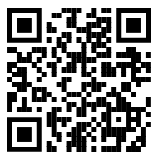 https://indico.stfc.ac.uk/event/646/
Agenda
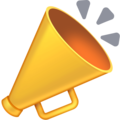 Speakers: please upload your talks – or email to ben.shepherd@stfc.ac.uk
Housekeeping
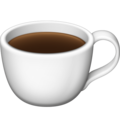 Coffee: served just outside Lecture Theatre
Buffet lunch: served in the Thomson Room
Toilets: along the corridor next to the Lecture Theatre(turn right from main door; or from the back, down the stairs and turn left)
Fire alarm: out of the fire doors at the front or back
WiFi: use Eduroam or GovWifi networks
For GovWifi, text ‘Go’ to +44 7537 417 417
https://www.wifi.service.gov.uk/connect-to-govwifi/
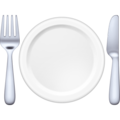 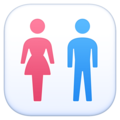 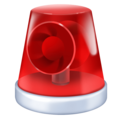 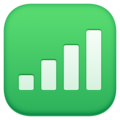 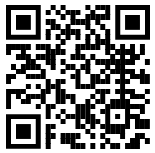